Umělá inteligence
Otázky Je možné stvořit UI?
Je možné rozlišit UI a PI? 
Jak poznáme, že je „to“ robot/člověk?
Technologická paradigmata
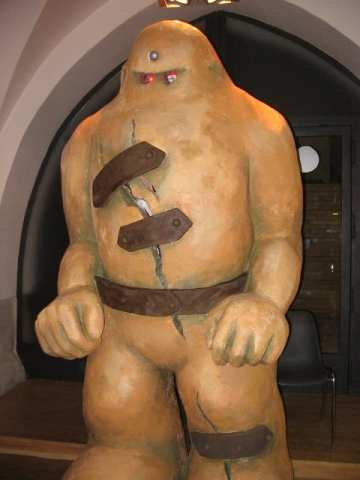 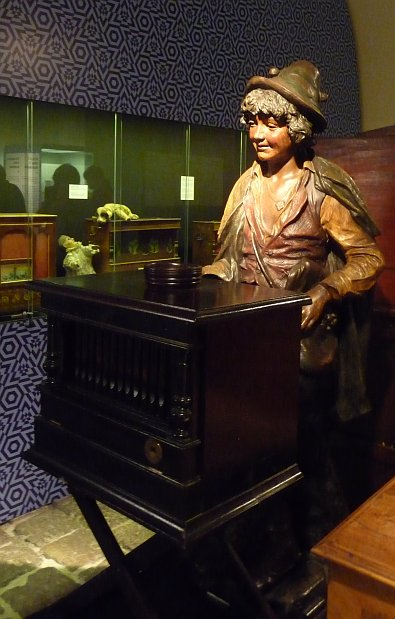 Hrnčířství – golem
Kovořemesla – mechanické kovové stroje
Organická chemie – Frankenstein, slečna Golem, pán-vdova
Fyzika, matematika počítače  - formální systémy „myslící programy“
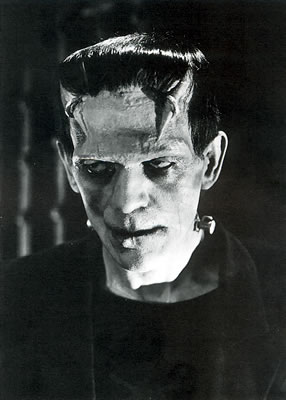 Dva přístupy
Technický – formální systémy, modely, konkrétní aplikace
Filosofický – definice inteligence, vztah k mysli, vědomí
a navíc
Sci-fi jako kombinace obojího – roboti a problém definice člověka
UI a vědomí
Inteligence jako funkce
Inteligence jako model myšlení

 Mohou stroje myslet?
Kdy se objeví otázka myšlení stroje?
A. Inteligence jako funkce
A. Clarke …a ozve se Frankenstein (Zpráva o třetí planetě), softwarové systémy 
Roboty, agenty, roboti
Znalostní systémy
Robotika, inteligentní protetika
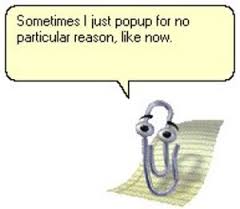 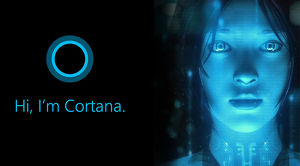 Definice inteligence
E. Richová: „... umělá inteligence se zabývá tím, jak počítačově řešit úlohy, které dnes zatím zvládají lidé lépe.“ (1991)

A další

UI je označení uměle vytvořeného jevu, který dostatečně přesvědčivě připomíná přirozený fenomén lidské inteligence 
UI označuje tu oblast poznávání skutečnosti, která se zaobírá hledáním hranic a možností symbolické, znakové reprezentace poznatků a procesů jejich nabývání, udržování a využívání
UI se zabývá problematikou postupů zpracování poznatků - osvojováním a způsobem použití poznatků při řešení problémů
Definice inteligence
Marvin Minsky: „... umělá inteligence je věda o vytváření strojů nebo systémů, které budou při řešení určitého úkolu užívat takového postupu, který - kdyby ho dělal člověk - bychom považovali za projev jeho inteligence.“ (1967)
Turingův test
Turingův test
Eliza
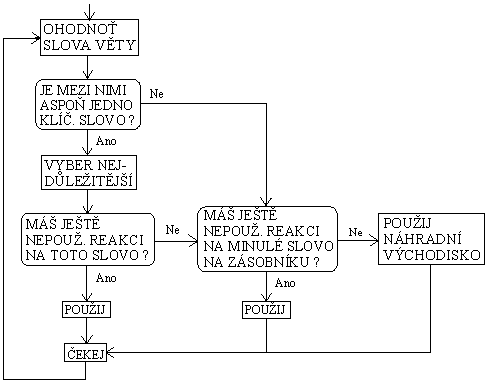 B. Inteligence a vědomí
Úměra inteligence a vědomí? 
Lokalizace?
Dis/kontinuita přechodu?
C. Robotické zákony
Nultý zákon: Robot nesmí ublížit lidstvu a ani nesmí svou činností dopustit, aby lidstvu bylo ublíženo

Robot nesmí způsobit člověku jakoukoli újmu ani svou nečinností tuto újmu dopustit.
Robot se musí podřídit všem lidským rozkazům, kromě těch, které jsou v rozporu s prvním zákonem.
Robot je povinen dbát o vlastní  bezpečí, kromě případů, které jsou v rozporu s prvním nebo druhým zákonem.
Úzká místa RZ a hranice UI
Definice člověka
Problém protichůdných příkazů
Problém bezvýchodné situace
Morální dilema
Znalost důsledků 
	 0. zákon: Robot nesmí ublížit lidstvu a ani nesmí 	svou nečinností dopustit, aby lidstvu bylo ublíženo
Emoce (R.U.R.)
Chyba a váhání (pilot Pirx)
Nepředloženosti
Netechnologické řešení
Opustit cestu napodobování

Politické rozhodnutí
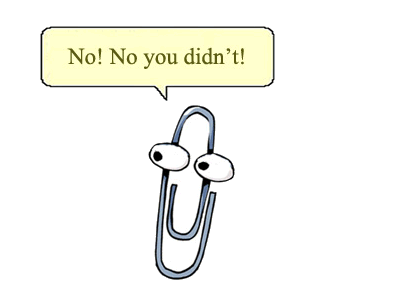